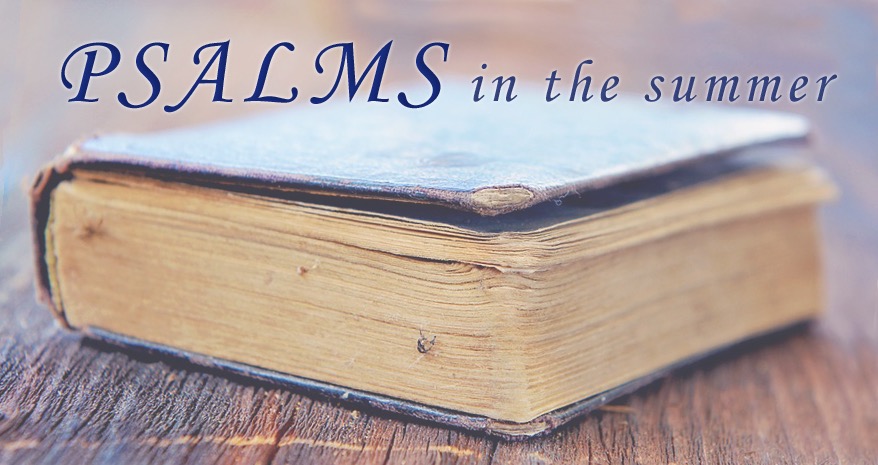 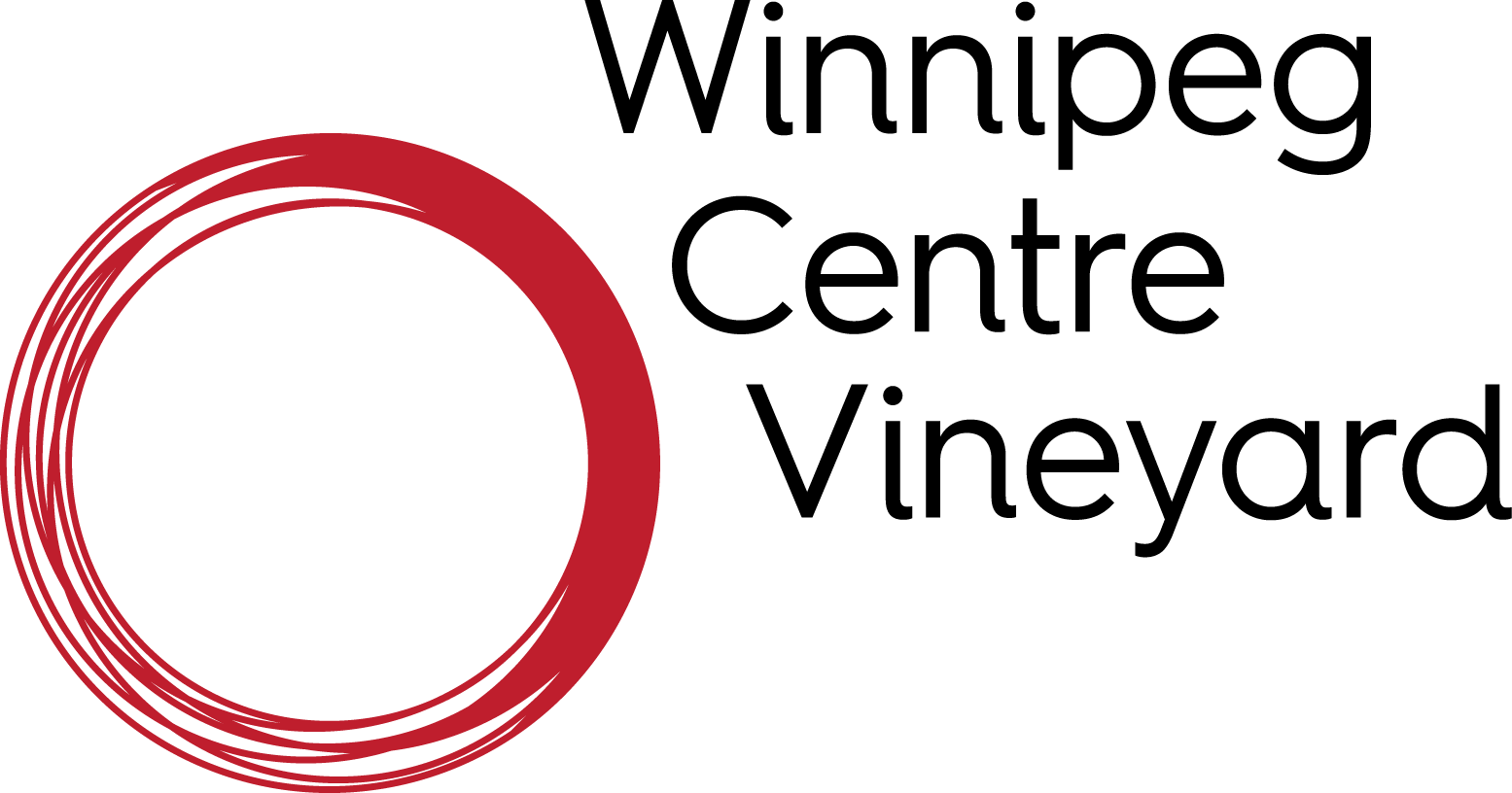 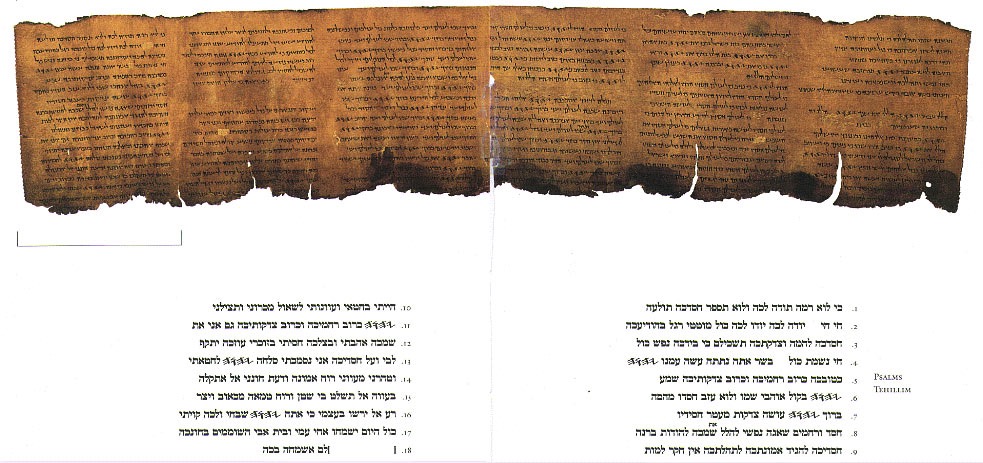 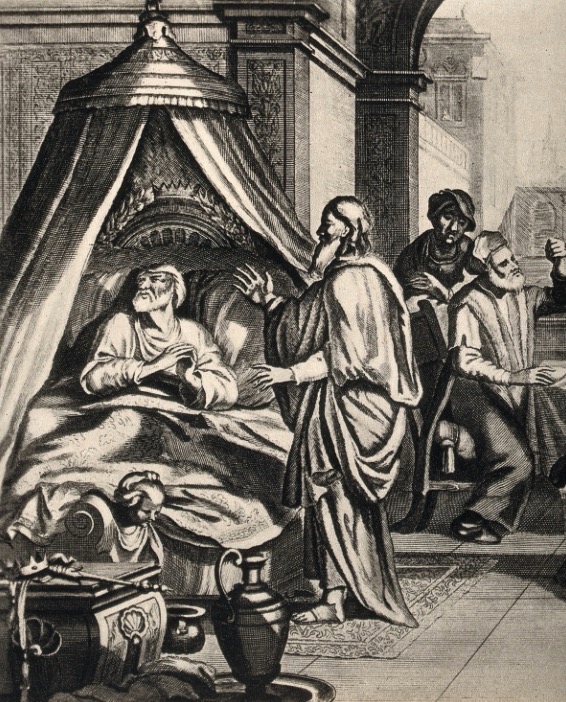 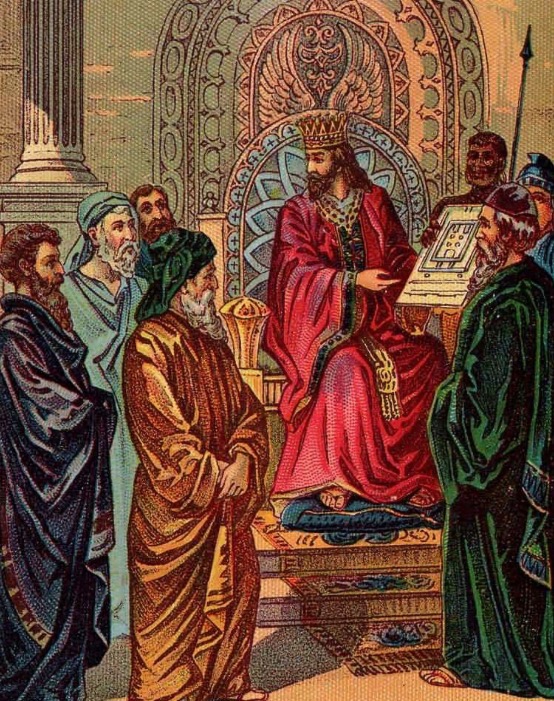 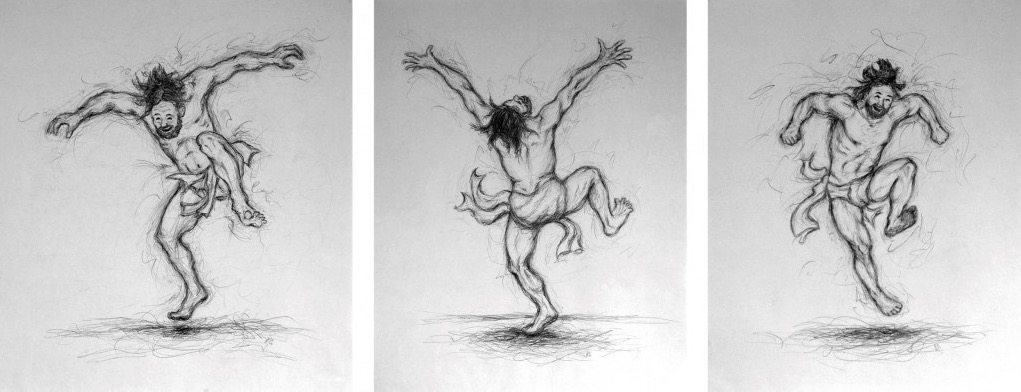 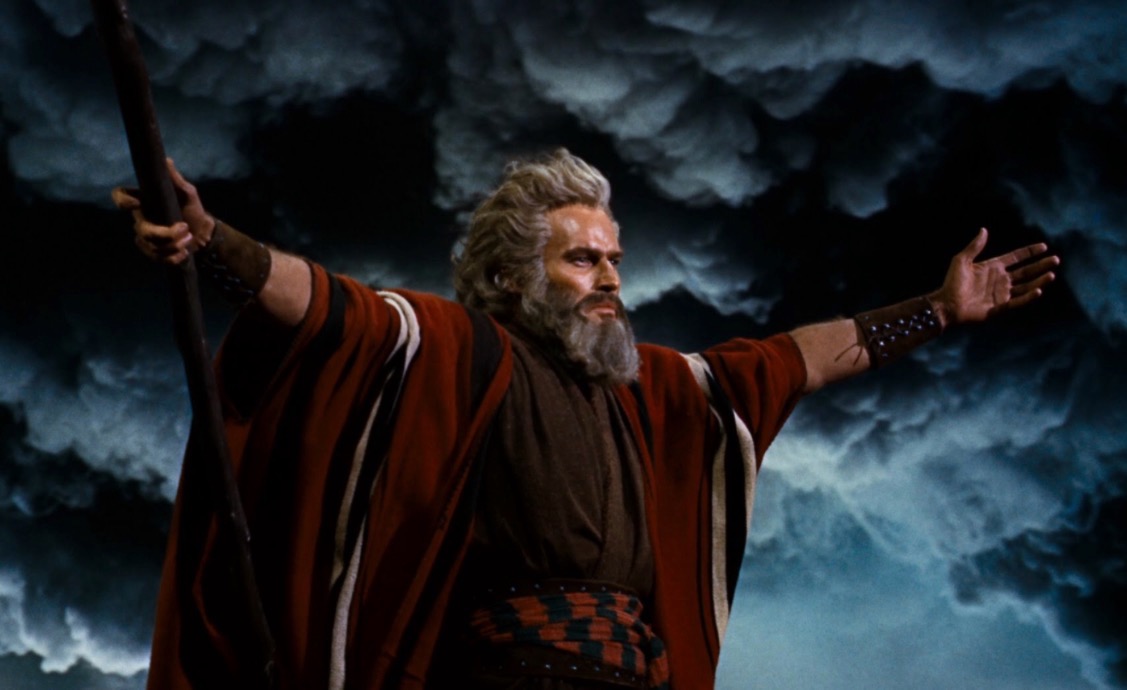 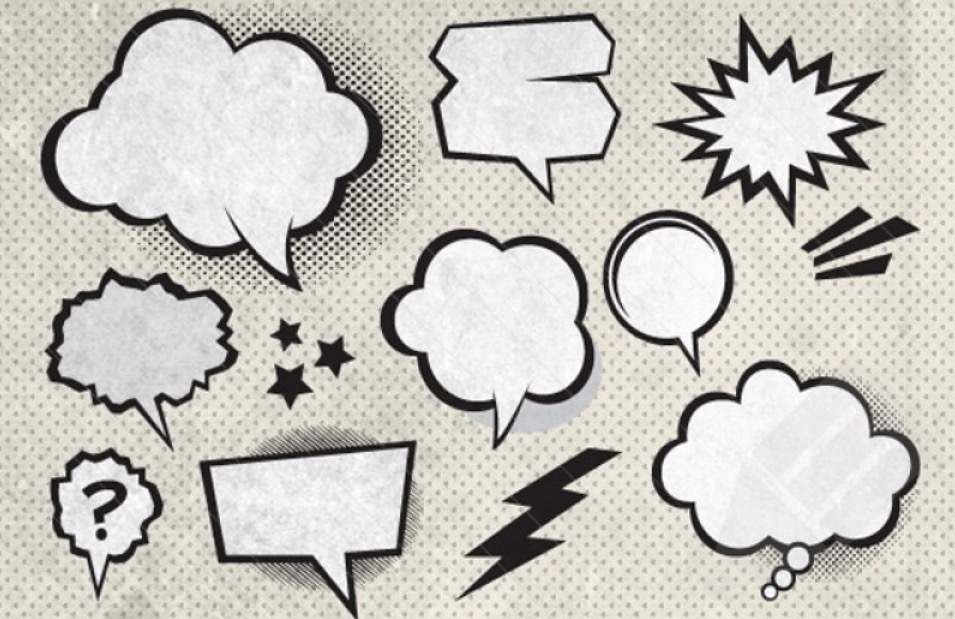 Longing
Penitence
Thanks
ANGER
Joy
Lament
Recall
Praise
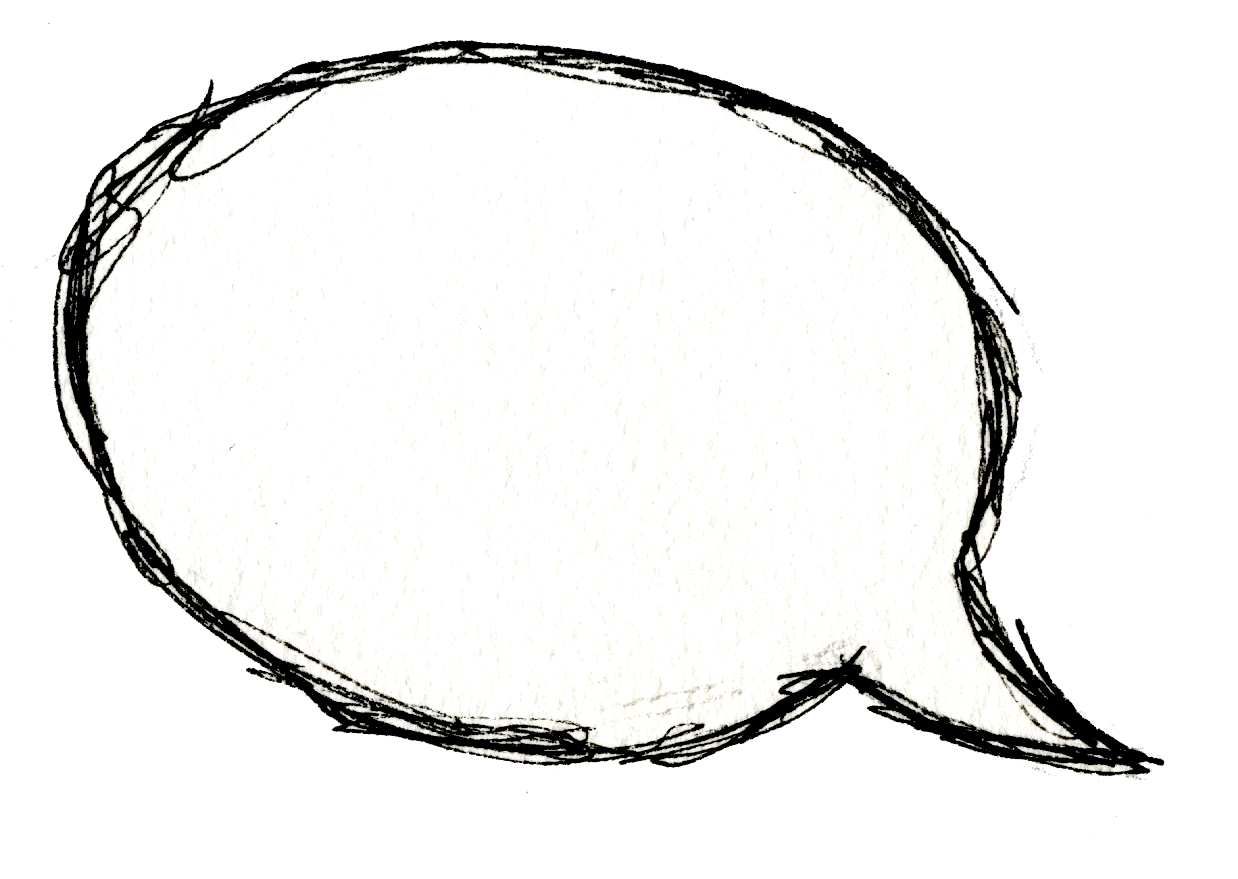 “I Love You!”, 
etc. 
(from God)
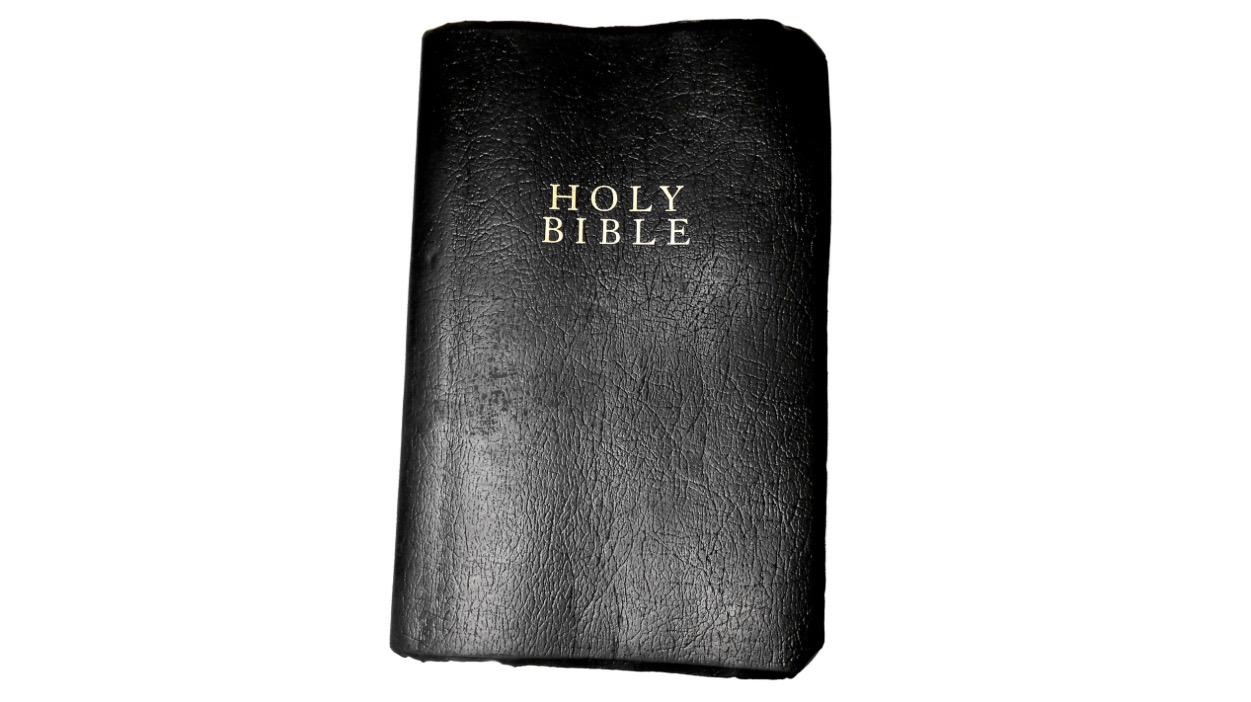 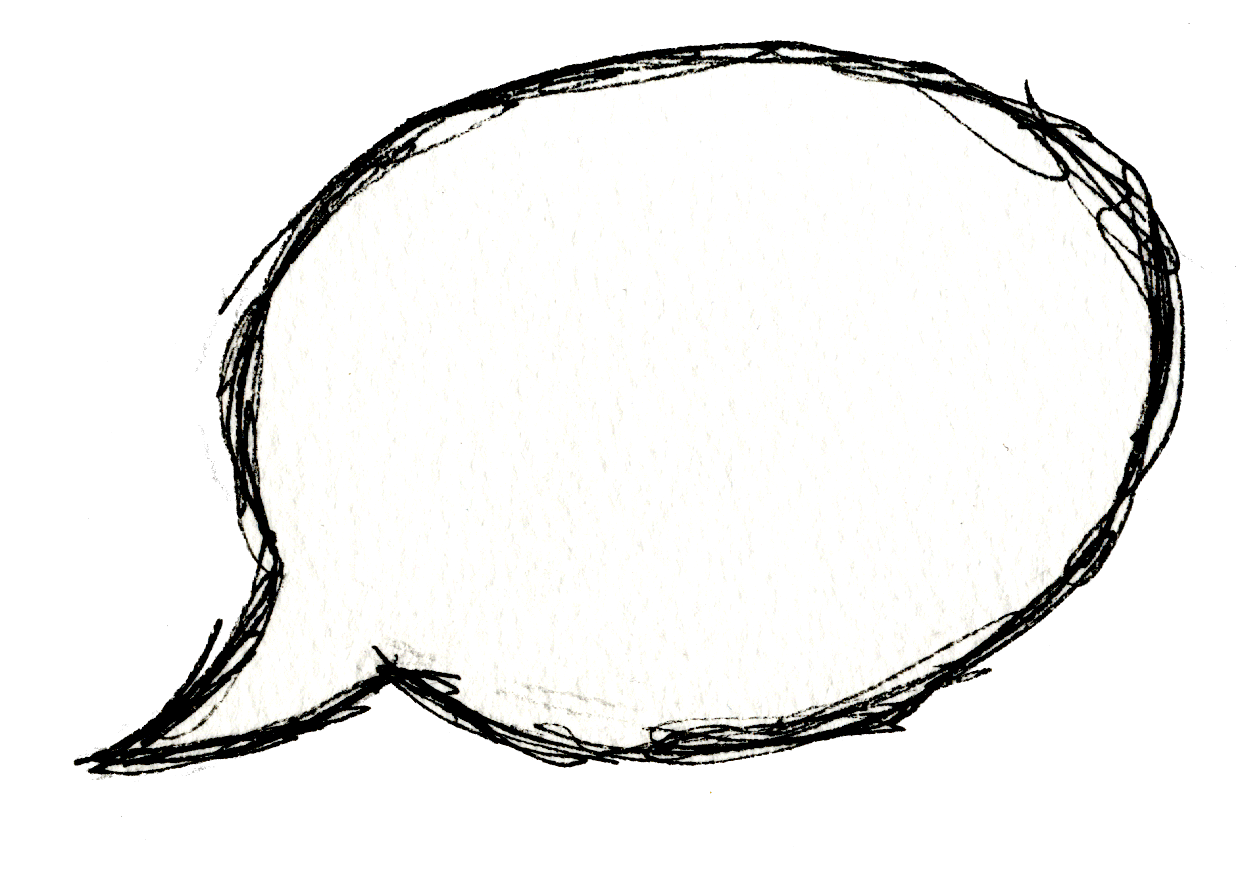 The Psalms 
give us 
WORDS
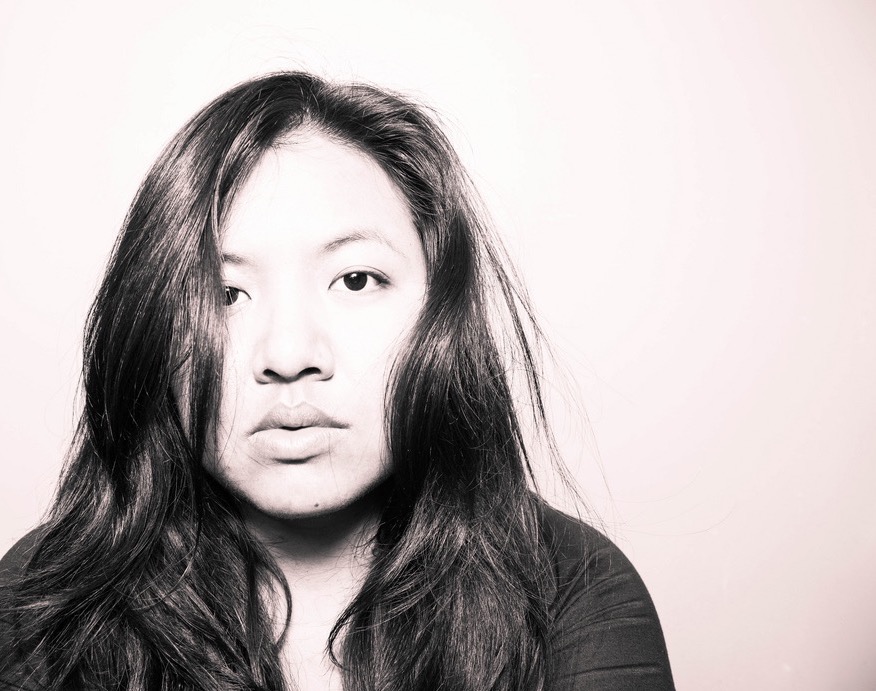 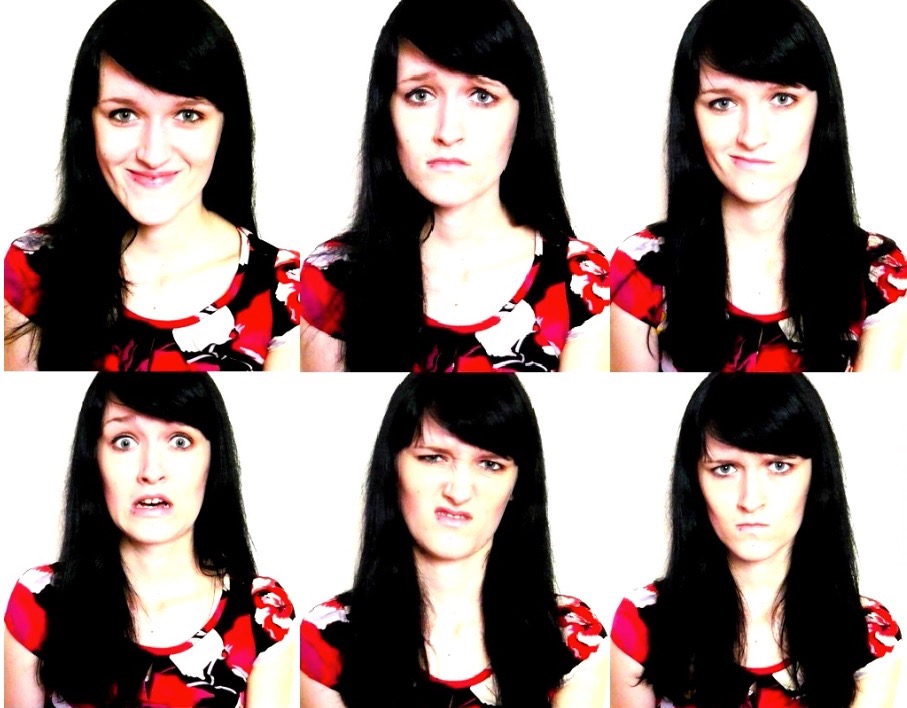 Bring them down in slow motion,
    take them apart piece by piece.
Let all their mean-mouthed 
arrogance catch up with them,
Catch them out and 
bring them down
    —every muttered curse
    —every barefaced lie.
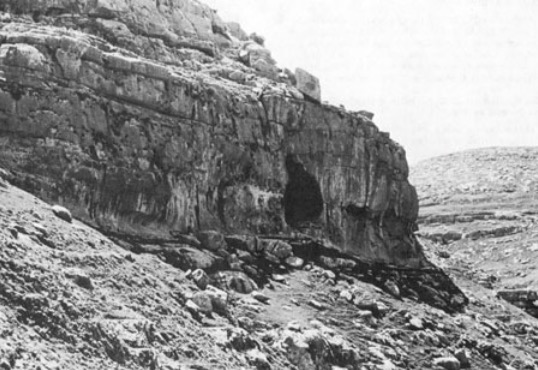 Finish them off in fine style!
    Finish them off for good!
Then all the world will see
    that God rules well in Jacob,
    everywhere that God’s in charge.
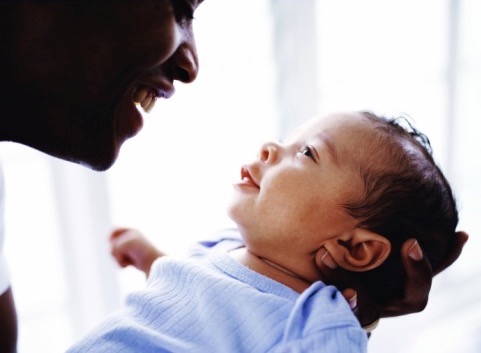 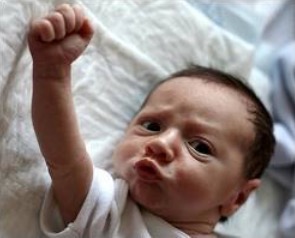 Liberate the language of the Psalms and give it the imaginative and free play that must have been intended. - Walter Brueggemann
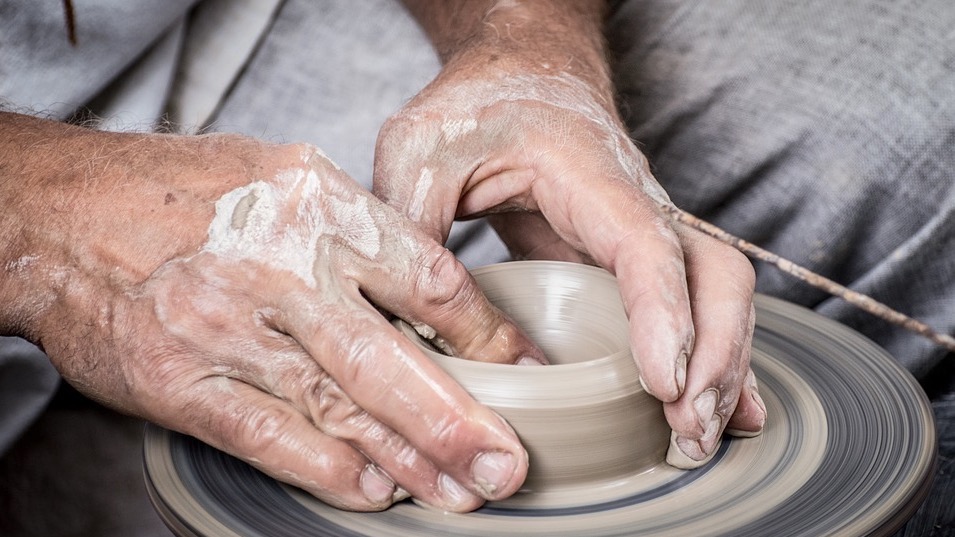 Praying the Psalms can form us